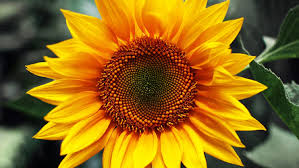 স্বাগতম
পরিচিতি
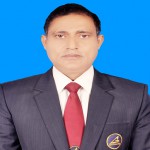 cxh~l KvwšÍ kxj
mnKvwi Aa¨vcK
mgvRKg©
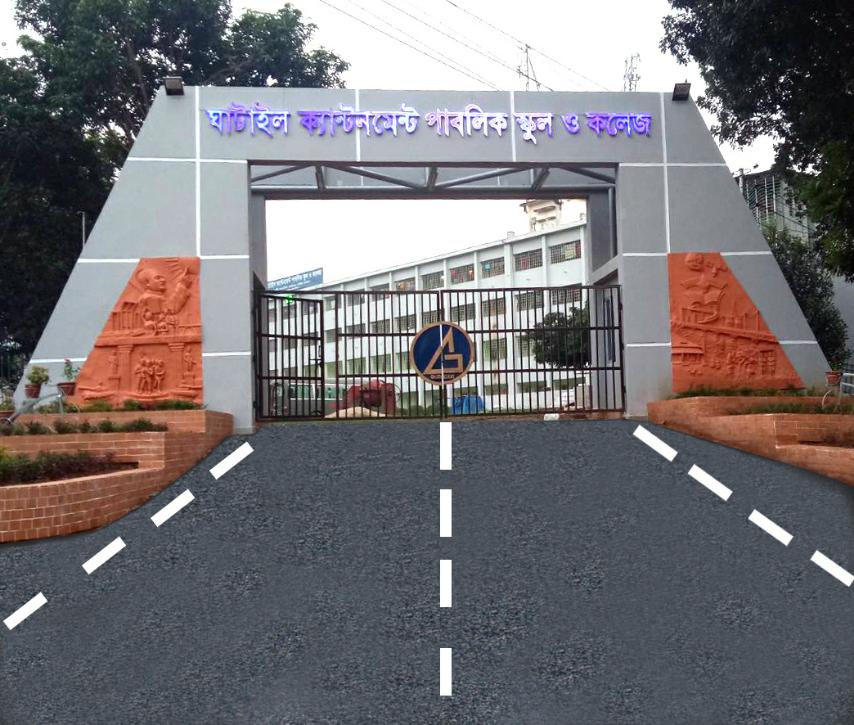 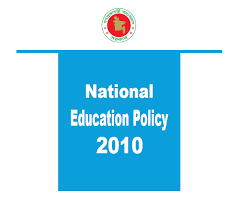 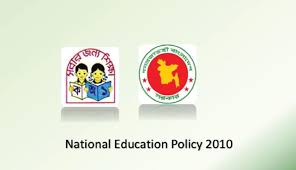 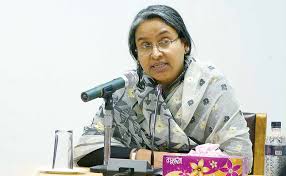 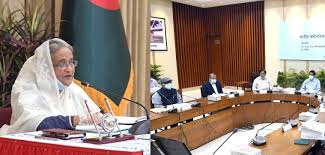 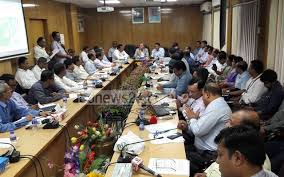 RvZxq wkÿvbxwZ-2010
1| wkÿvi jÿ¨ I D‡Ïk¨: RvwZmsN wkÿv AwaKvi Kb‡fkb KZ©„K wkÿvi AwaKvi wbwðZ Kivi ZvwM` †gvZv‡eK wkÿvbxwZi g~j D‡Ïk¨
 
* gvbeZvi weKvk Ges RbgyLx Dbœqb I AMÖMwZ‡Z †bZ…Z¡`v‡bi Dc‡hvMx gvbekxj, hyw³ev`x, bxwZevb, kÖ×vkxj, Kzms¯‹vi gy³, cigZmwnòz, AmcÖ`vwqK, †`k‡cÖwgK Ges Kg©Kzkj bvMwiK M‡o †Zvjv|
Gi Av‡jv‡K wkÿvi D‡Ïk¨ I jÿ¨
ক) ¯^vaxbZv mve©‡fŠgZ¡ iÿvi cÖwZ wkÿv_©x‡`i m‡PZb| 
L) ˆbwZK, gvbweK, ms¯‹…wZK I mvgvwRK g~j¨‡eva cÖwZôv| 
M) gyw³hy‡×i †PZbvq DØy× Kiv| 
N) m„RbkxjZv I Rxeb Nwbô Ávb weKv‡k mnvqZ| 
O) †bZ…‡Z¡i ¸Yvewji weKv‡k mnvqZv| 
P) gvbevwaKv‡ii cÖwZ kÖ×vkxj K‡i †Zvjv| 
Q) mK‡ji Rb¨ wkÿv jv‡fi mgq my‡hvM|
R) BwZevPK `„wófw½ weKv‡k mnvqZv| 
S) gyL¯’ we`¨vi cwie‡Z© Kcøbvkw³ weKv‡k mnvqZv|
T) D”Pgv‡bi `ÿZv m„wó Kiv| 
U) wWwRUvj evsjv‡`k ˆZix‡Z mnvqZv| 
V) cÖv_wgK I gva¨wgK wkÿvi Dci †Rvi`vi I e„wËg~jK wkÿvi Dbœqb| 
W) ag© I bxwZi wkÿvi gva¨‡g I Pwi‡Îi Dbœqb|
wkÿv
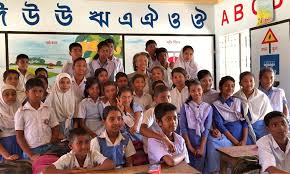 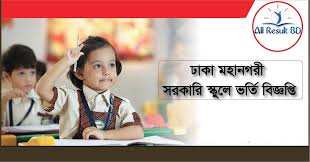 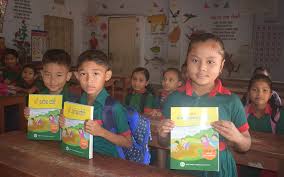 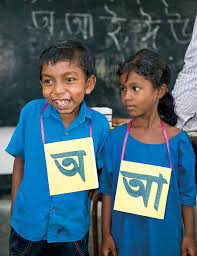 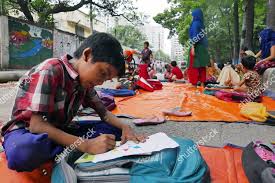 cÖvK-cÖv_wgK I cÖv_wgK
D‡Ïk¨ - wkÿv I we`¨vj‡qi cÖwZ wkÿv‡K AvMÖn m„wó I myKzgvi e„wËi Abykxjb| †Ljvi Q‡j wkÿvi e¨e¯’v Kiv 100% wkï‡K Gi g‡a¨ wb‡q Avmv| webvg~‡j¨ eB I Lvev‡ii e¨e¯’v Kiv| 

cÖ_g †kÖYx‡Z fvwZ© n‡e- 6+ eQ‡i| 
wkÿK QvÎ AbycvZ n‡e- 1:30
Avw`evmx wkï‡`i my‡hvM myweav|
c_wkï‡`i mnvqZv
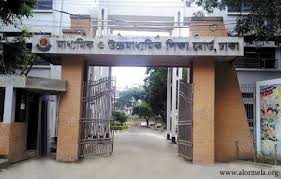 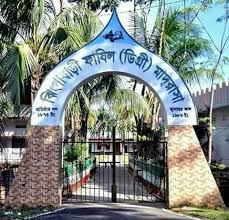 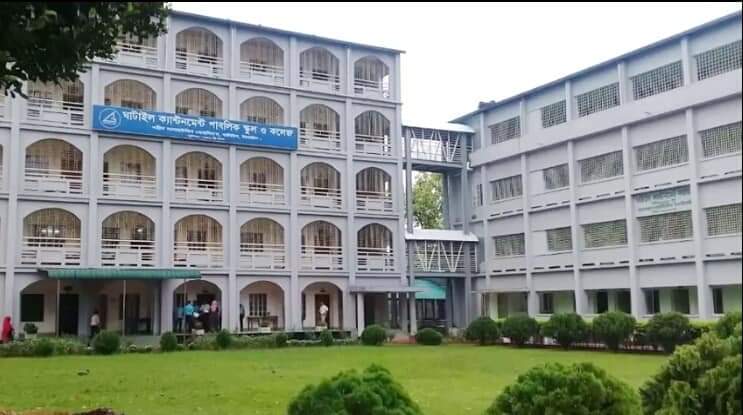 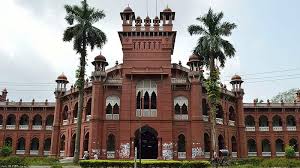 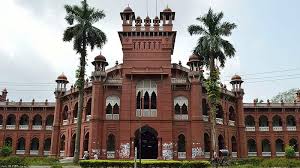 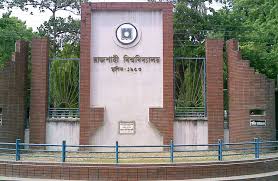 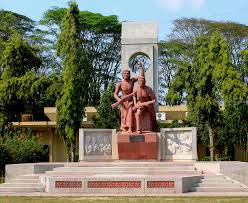 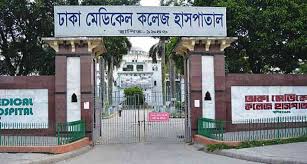 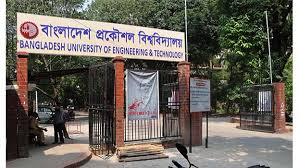 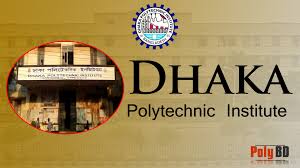 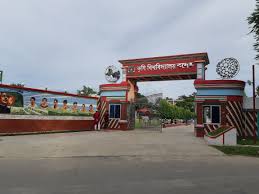 মূল্যায়ন
১)শিক্ষানীতি কত সালে প্রনিত হয় ?
শিক্ষানীতির গুরুত্বপূর্ন দিক গুলি কি কি ?
শিক্ষার মান উন্নয়নে এর ভূমিকা কত টুকু ?
তোমার দৃষ্টিকোন থেকে এর সমালোচনা কর ।
‡Kvb cÖkœ Av‡Q?
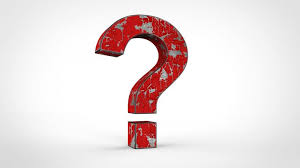 বাড়ীর কাজ
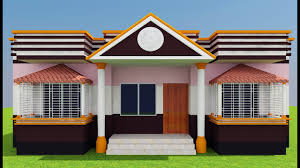 জীবন মান উন্নয়নে জাতীয় শিক্ষানীতি ২০১০ কতটা সামর্থ রাখে বলে তুমি মনে কর ?
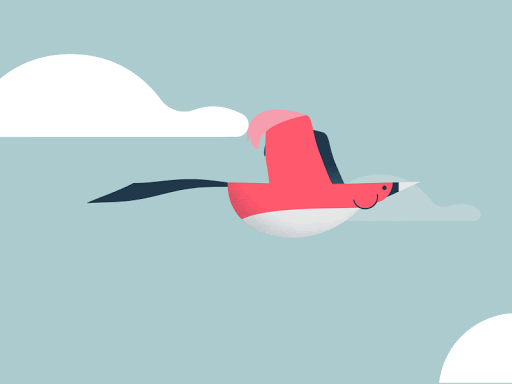 সবাইকে ধন্যবাদ
4/16/2021
bipul.sw@gmail.com